Внеклассное занятие.
Праздник, посвященный 
            К.И. Чуковскому»

              

           Учитель начальных классов Смирнова Р.В.
           МБОУ СОШ  №6 города Торжка Тверской области
Корней Иванович Чуковский
Высокий рост, длинные руки с большими кистями, крупные черты лица, большой любопытный нос, щеточка усов, непослушная прядь волос, свисающая на лоб, смеющиеся светлые глаза и удивительно легкая походка.
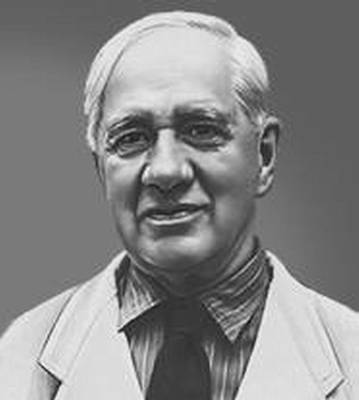 Конкурс  загадок
Был белый дом,Чудесный дом,И что-то застучало в нём.И он разбился, и оттудаЖивое выбежало чудо —Такое тёплое, такое пушистое и золотое.
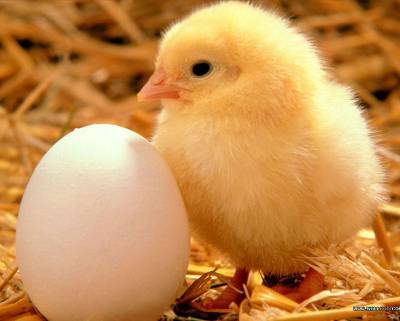 Красные двериВ пещере моей,Белые звериСидятУ дверей.И мясо и хлеб — всю добычу моюЯ с радостью белым зверям отдаю!
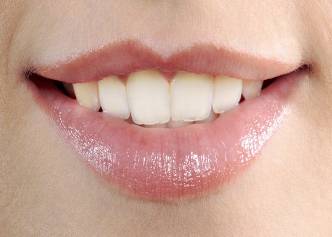 Два коня у меня,Два коня.По воде они возят меня.А водаТверда,Словно каменная!
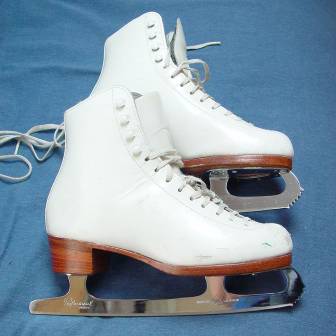 Паровоз без колёс!
Вот так чудо – паровоз!
    Не с ума ли он сошёл – 
    Прямо по морю пошёл.
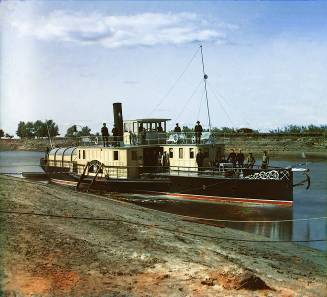 Мудрец в нём видел мудреца
Глупец - глупца,
    Баран – барана,
                  Овцу в нём видела овца,
                  И обезьяну – обезьяна.
                 Но вот подвели к нему 
    Федю Баратова,
    И Федя неряху
              Увидел лохматого.
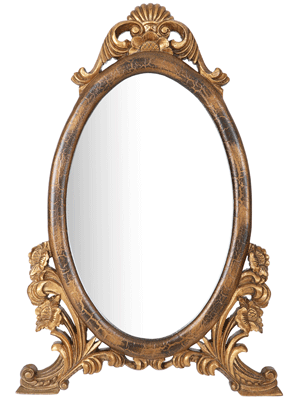 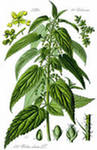 Ах, не трогайте меня:
                                                Обожгу и без огня!
«Надо, надо умываться
 По утрам и вечерам. 
А нечистым трубочистам 
Стыд и срам! 
Стыд и срам!»
Расшифруйте имена сказочных героев
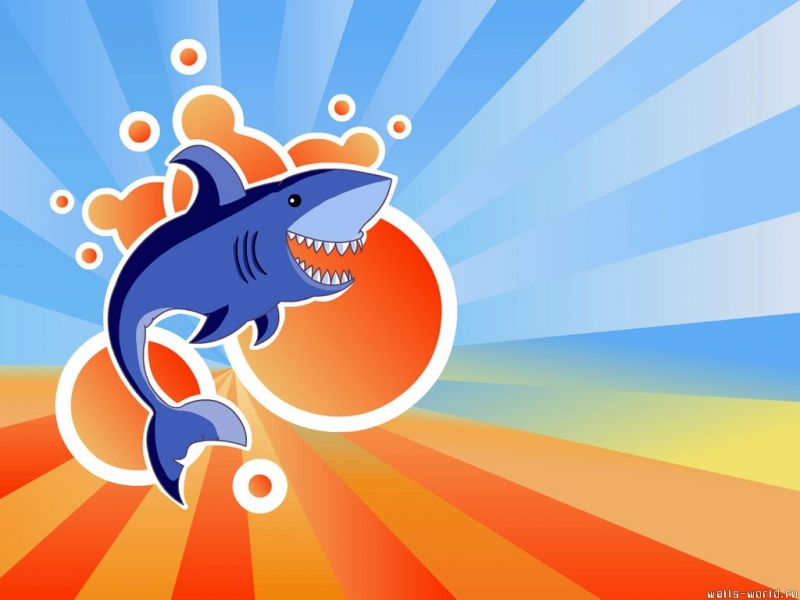 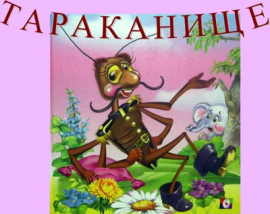 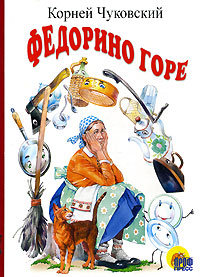 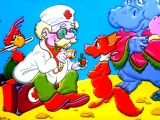 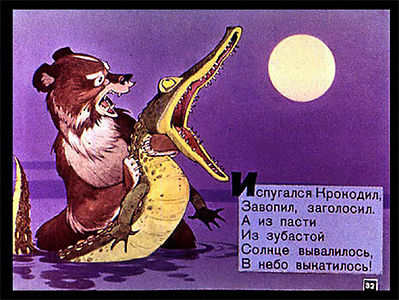 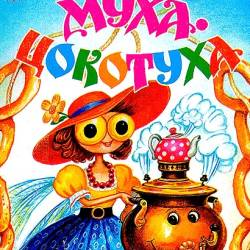 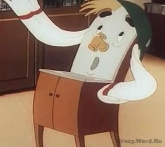 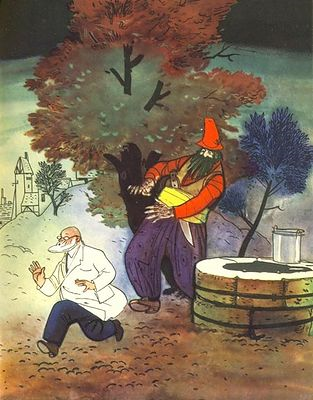 «Талант  у Чуковского 
   неиссякаемый, умный, блистательный,      веселый,    праздничный.    С    таким    писателем   не  расставайтесь   всю   жизнь».
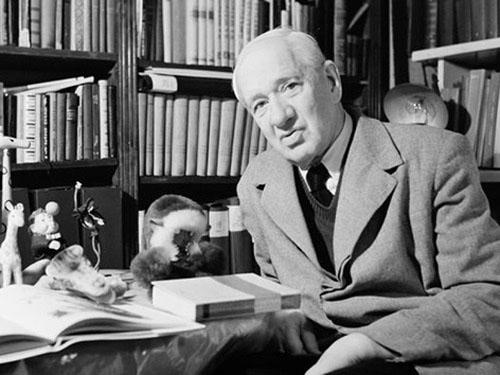